Институты гражданского общества: ТЕРРИТОРИАЛЬНОЕ ОБЩЕСТВЕННОЕ САМОУПРАВЛЕНИЕ
правовой статус, полномочия
Территориальное общественное самоуправление
Под территориальным общественным самоуправлением понимается самоорганизация граждан по месту их жительства на части территории муниципального округа для самостоятельного и под свою ответственность осуществления собственных инициатив по вопросам местного значения.

Территориальное общественное самоуправление осуществляется непосредственно населением посредством проведения собраний и конференций граждан, а также посредством создания органов территориального общественного самоуправления.
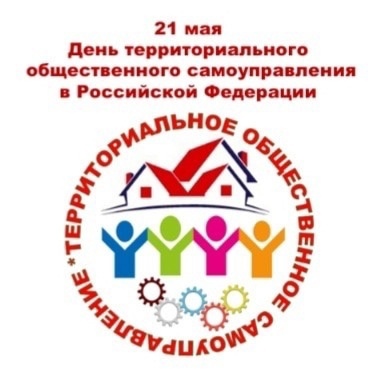 Для создания ТОС на определенной территории обязательны следующие условия:
границы территории территориального общественного самоуправления не могут выходить за пределы территории муниципального образования;

на определенной территории не может быть более одного территориального общественного самоуправления;

территория, на которой осуществляется территориальное общественное самоуправление, должна составлять единую территорию, не допускается осуществление территориального общественного самоуправления на территориях, не граничащих между собой.
Письменное обращение инициативной группы по созданию ТОС должно содержать:
описание границ предполагаемой территории на которой будет осуществляться территориальное общественное самоуправления;

фамилия, имя, отчество (при его наличии), реквизиты документа, удостоверяющего личность, контактный телефон, место жительства представителей инициативной группы граждан, инициирующих создание территориального общественного самоуправления;

согласие на обработку персональных данных. 

обращение подписывается жителями, соответствующей территории, поддержавшими инициативу, с указанием фамилии, имени, отчества (при наличии), места жительства и реквизитами документа, удостоверяющего личность. При этом личные данные и реквизиты документа, удостоверяющего личность, должны быть заверены его подписью с указанием даты.
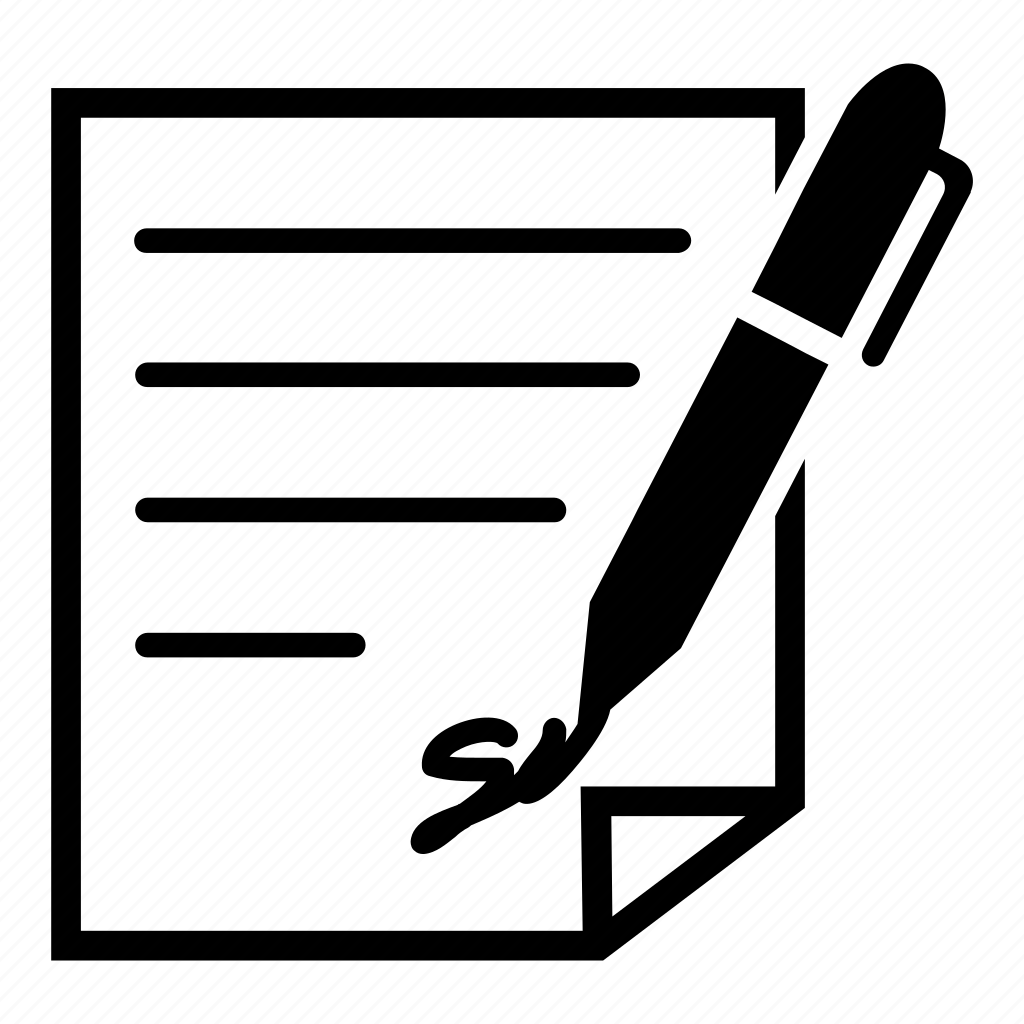 Собрание (конференция) граждан принимает решение:
об организации и осуществлении на данной территории ТОС, дает ему наименование;
определяет цели деятельности и вопросы местного значения, в решении которых намерены принимать участие жители соответствующей территории;
принимает Устав территориального общественного самоуправления;
 избирает органы территориального общественного самоуправления.
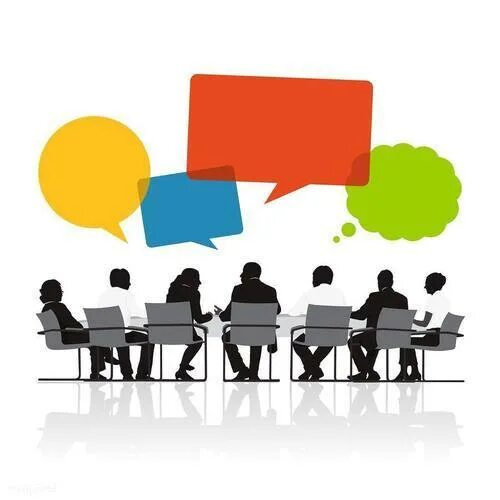 Органы местного самоуправления вправе направить для участия в собрании (конференции) граждан своих представителей с правом совещательного голоса.
При численности граждан, проживающих на данной территории до 100 человек включительно, проводится собрание граждан; при численности граждан более 100 человек - конференция граждан.
Собрание граждан по вопросам организации и осуществления территориального общественного самоуправления считается правомочным, если в нем принимают участие не менее одной трети жителей соответствующей территории, достигших восемнадцатилетнего возраста.
Конференция граждан (собрание делегатов) по вопросам организации территориального общественного самоуправления считается правомочной, если в ней принимают участие не менее 2/3 избранных на собраниях граждан делегатов, представляющих не менее 1/3 жителей соответствующей территории, достигших восемнадцатилетнего возраста.
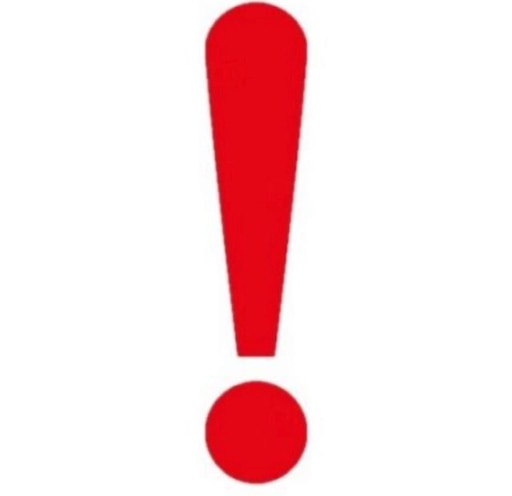 Для регистрации Устава ТОС в Администрацию направляются следующие документы:
письменное заявление лица, уполномоченного действовать от имени ТОС;
протокол собрания (конференции) граждан, содержащий решение о создании ТОС;
прошитый, пронумерованный Устав ТОС на бумажном носителе в двух экземплярах и в электронном виде;
копия решения Совета депутатов об установлении границ территории, на которой осуществляется ТОС.
Деятельность ТОС направлена на улучшение качества жизни людей на своей территории:
Обустройство и благоустройство места проживания. Создание детских и спортивных площадок, организация мест отдыха, озеленение территории.  
Создание и содержание инфраструктуры. Ремонт дорог, организация водоснабжения, создание физкультурно-оздоровительных комплексов. 
Сохранение культурно-исторического наследия своей территории. Создание и реконструкция памятников и мемориальных комплексов, организация и проведение культурных мероприятий, соревнований, музейной деятельности.  
Экологическая безопасность и охрана окружающей среды. Ликвидация несанкционированных свалок, строительство накопителей твёрдых бытовых отходов, организация раздельного сбора мусора.  
Работа с детьми. Организация дворовых команд, соседский присмотр за детьми, подростковые клубы и т.д .
Помощь нуждающимся. Помощь пожилым и одиноким людям, инвалидам, одиноким матерям и т.д.
Программы развития территорий. Внесение предложений по развитию своей территории в органы местного самоуправления и разработка проектов развития территории с последующим их включением в различные программы финансирования.
Благодарю за внимание!